The depths of the Dutch Youtube
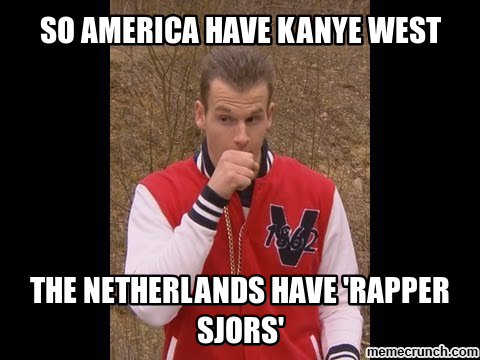 Rafał Janczewski
THANKS YOU! – DANKJEWEL
Eva K.
Kim S.
Attention !
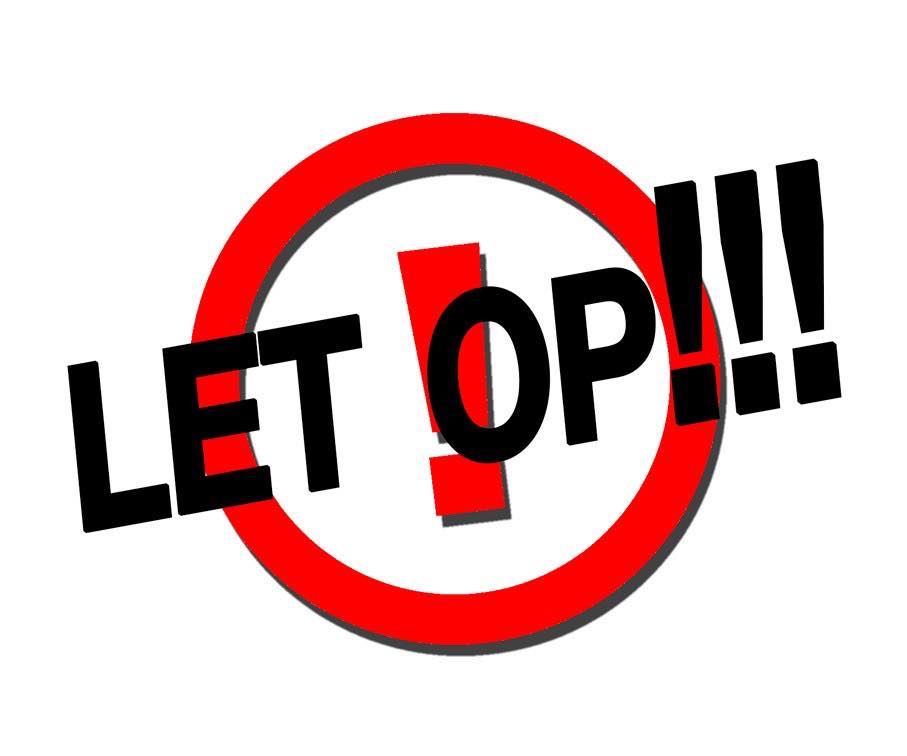 Stefan & Sean FT. Bram Krikke - Potentie
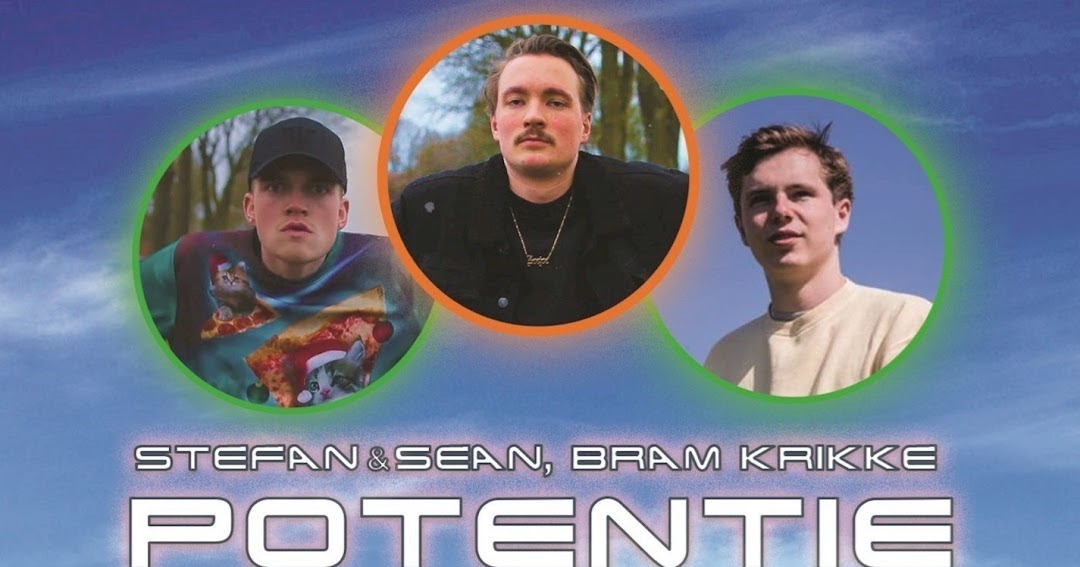 Youtubers
Intagramers 
They are famous because ,, Potje Rijden”
In 2019, they started create music
It’s possibility to rent them on party as a DJs
,,Very vulgar, very funny and very very catchy ‘’ – Eva
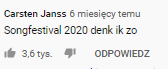 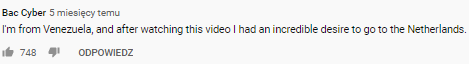 https://www.youtube.com/watch?v=04ZNPpwdLs4
MEROL - HOU JE BEK EN BEF ME
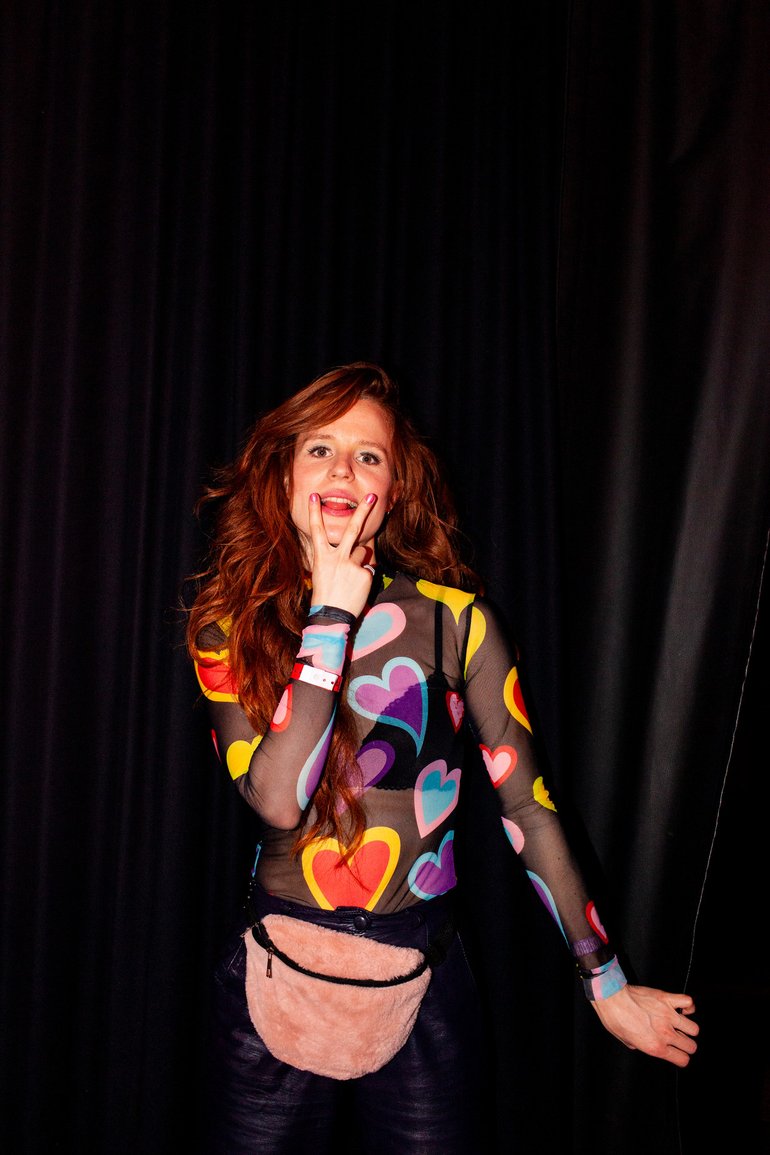 Merel Baldé, born in 1991 in Dordrecht
She graduated Amsterdam School of Drama i Small Art Academy 
Actor and singer
Her music debut was in 2018
Genre - Vapor Wave

,,Most shocking song. It is really weird, buy also a pretty cool comment on the patriarchy hahaha’’ – Eve
https://www.youtube.com/watch?v=7DZsIknkKJg
Zondag met Lubach
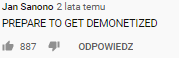 (Dutch for Sunday with Lubach) is a Dutch weekly satirical television programme presented by Arjen Lubach and broadcast on NPO 3. Each week Lubach talks for half an hour about the news of the past week through various fragments from the media infographics and investigative journalism. The show's main scriptwriters are Tex de Wit and Pieter Jouke. The program is recorded in the big room of the Theater Bellevue in Amsterdam.
https://www.youtube.com/watch?v=jHxqdhux_TU&t=91s
MoCart Group & Zbigniew Zamachowski – Kobiety jak te kwiaty
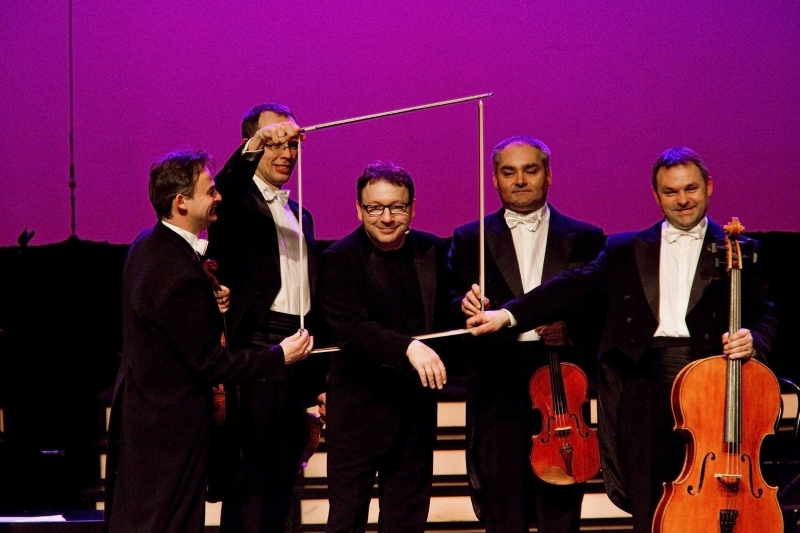 MoCart Group – Four nice guys which making jokes with classic music


Zbigniew Zamachowski – Theater and movie actor, composer. Really great and really famous
https://www.youtube.com/watch?v=3rX_S9eoV7I